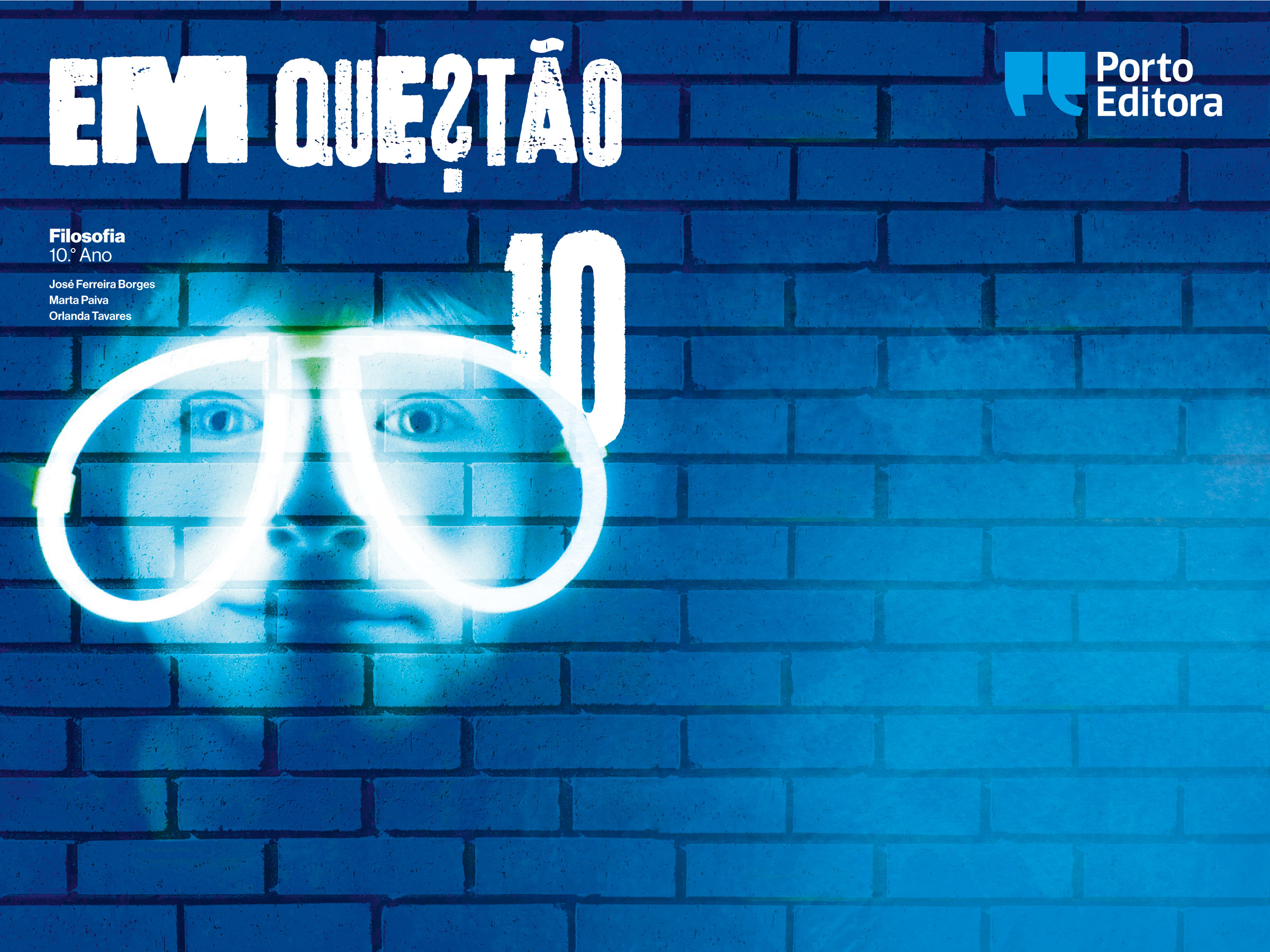 A ação humana – análise e compreensão do agir
Em discussão
Ação humana
Estamos inteiramente submetidos à causalidade que rege os fenómenos naturais ou, para além de um certo conjunto de condicionantes e limitações, a ação humana é livre?
Será que temos livre-arbítrio?
1
Determinismo e liberdade 
na ação humana
Acontecimentos e ações
Todas as ações são acontecimentos, mas nem todos os acontecimentos são ações.
Ação
Envolve um agente – o sujeito da ação.
É consciente, voluntária e intencional.
Resulta muitas vezes de uma deliberação.
Será livre?
Liberdade
Liberdade circunstancial
Livre-arbítrio
Poder de escolher um curso de ação em vez de outro. Exercício da vontade de um agente racional autónomo que é capaz de escolher entre várias possibilidades de ação.
Capacidade de realizar uma ação sem a interferência de obstáculos, forças externas e limitações que a restrinjam ou imponham.
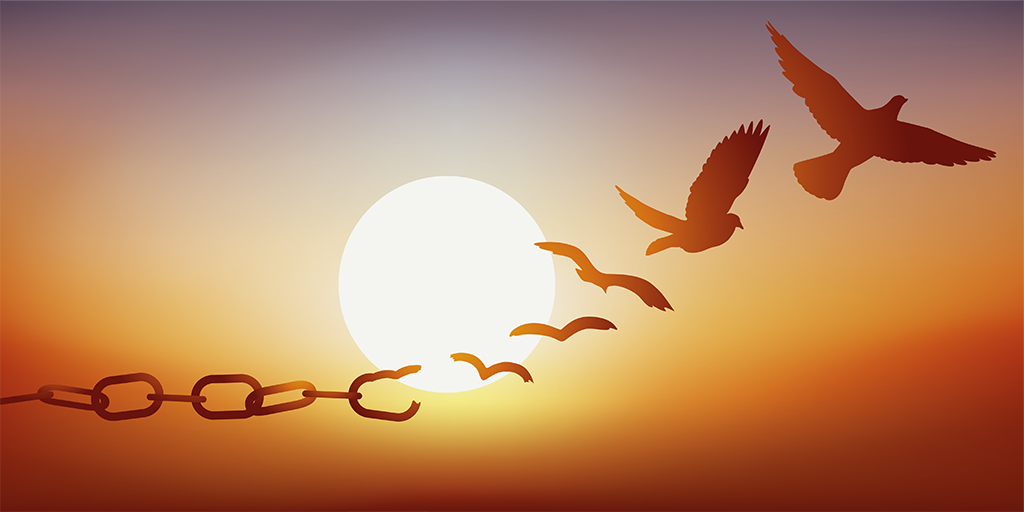 Liberdade circunstancial
Exerce-se num quadro de
Limites e obstáculos da ação
Possibilidades de ação e condições do agir
condicionantes
condicionantes físico-biológicas
condicionantes psicológicas
condicionantes histórico-culturais
2
O problema do livre-arbítrio
Problema do livre-arbítrio
Será que temos livre-arbítrio? 
Será possível compatibilizar o determinismo com o livre-arbítrio?
Determinismo radical
Libertismo
Determinismo moderado
Incompatibilismo
Compatibilismo
Determinismo
Todos os eventos, nos quais se incluem as ações humanas, são o resultado necessário de acontecimentos anteriores e das leis da natureza.
Se fosse possível ter um conhecimento completo do Universo no presente, seria possível prever rigorosamente o que aconteceria no futuro.
As escolhas, desejos e ações são eventos do mundo, resultando necessariamente de causas anteriores.
Determinismo radical
Estamos determinados.
Se estamos determinados, não temos a liberdade necessária para sermos moralmente responsáveis.
Como não tem qualquer controlo sobre as suas ações, que 
são o resultado inevitável de causas anteriores, o sujeito não tem livre-arbítrio e, por isso, não pode ser responsabilizado.
Objeções ao determinismo radical
As ações humanas podem ser fenómenos indeterminados (indeterminismo).
A sociedade está organizada no pressuposto da liberdade e da responsabilidade.
Somos livres porque nos apercebemos de que o somos (argumento da experiência).
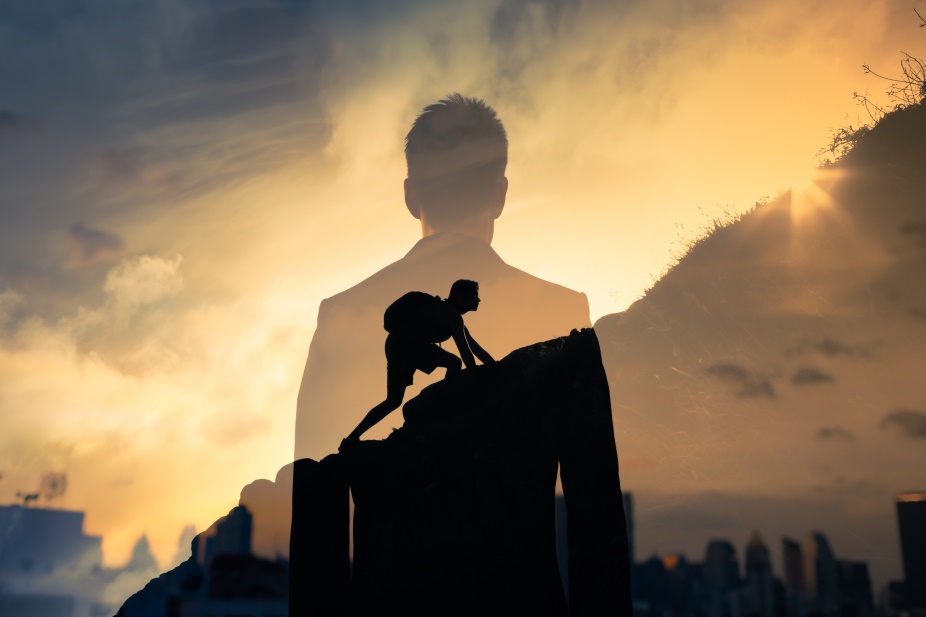 Libertismo
Se estamos determinados, não temos a liberdade necessária para sermos moralmente responsáveis.
Temos a liberdade necessária para sermos moralmente responsáveis.
Argumento da experiência
Causalidade do agente: autodeterminação e dualidade entre o corpo e a mente/alma
Argumento da responsabilidade
Objeções ao libertismo
O facto de termos experiência da liberdade não prova que esta exista.
O libertismo não nos fornece grandes explicações sobre aquilo que produz as nossas decisões.
Os sentimentos associados à responsabilidade moral podem não ser justificáveis.
Determinismo moderado: perspetiva compatibilista
Estamos determinados.
Temos a liberdade necessária para sermos moralmente responsáveis.
Um ato pode ser, ao mesmo tempo, livre e determinado.
Ações livres
Ações não-livres
Aquelas em que somos forçados ou constrangidos a escolher.
Aquelas que fazemos com vontade de as fazer e sem que nada nem ninguém nos force ou obrigue.
As ações livres resultam do exercício da vontade de um agente, das suas crenças e dos seus desejos, surgindo por um processo natural, sem coações, apesar de serem determinadas.
Compatibilismo clássico
Princípio das possibilidades alternativas
Só há responsabilidade e livre-arbítrio se o agente pudesse ter agido de modo diferente daquele que agiu.
Um agente tem possibilidades alternativas.
Ele teria agido de modo diferente, se o tivesse desejado.
Ao conciliar o determinismo com o livre-arbítrio, o compatibilismo permite responsabilizar o agente.
Objeção ao determinismo moderado
O carácter, as crenças e os desejos dependem de forças que não controlamos, constrangendo-nos a agir de determinado modo.
Mas não temos consciência desses constrangimentos causais.
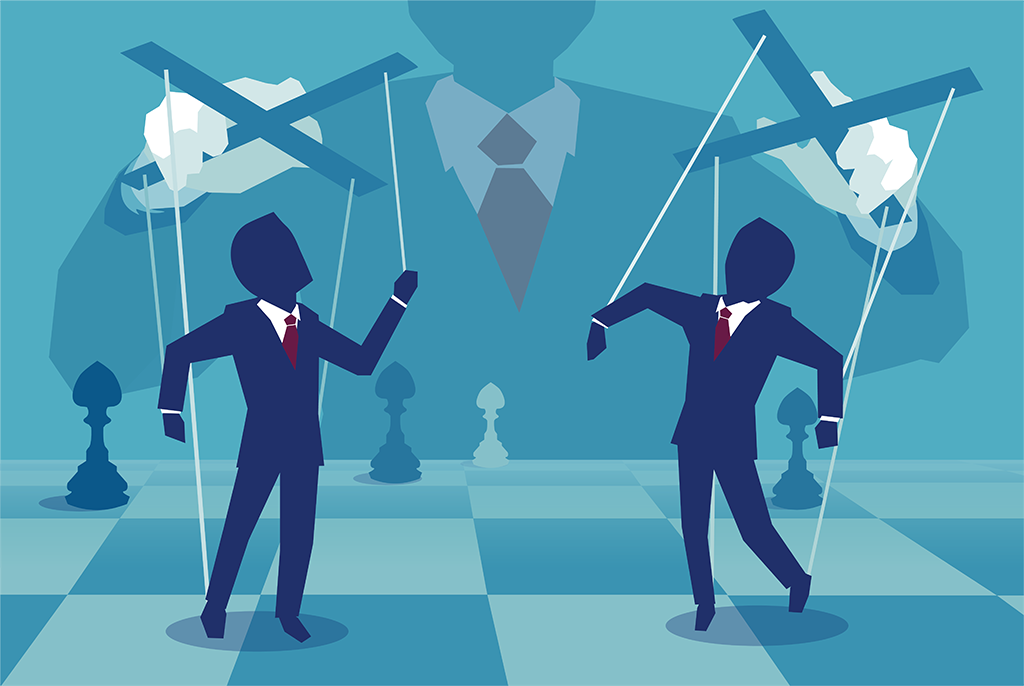 Em rigor, nunca poderíamos ter agido de outro modo nem ter desejos diferentes.
Assim, não somos realmente livres nem podemos ser responsabilizados.
O compatibilismo de Harry Frankfurt (n. 1929)
Frankfurt é um autor compatibilista que põe em causa o princípio das possibilidades alternativas.
Mesmo que não pudesse ter agido de modo diferente do que agiu, o agente tem livre-arbítrio e pode ser responsabilizado.
Afirmar o livre-arbítrio do ser humano é afirmar que ele é capaz de determinar as suas vontades e agir em função dessa determinação.